Knowbility – Equal Access to technology for people with disabilities
Is there a Business Case For Digital Accessibility?
Accessibility means
People with disabilities 
  …can acquire the same information
    …perform the same functions
      …be active producers of content
        …have interactive online experiences
 equivalent to any other user
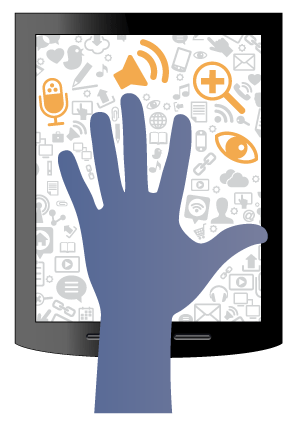 Many approaches to accessibility
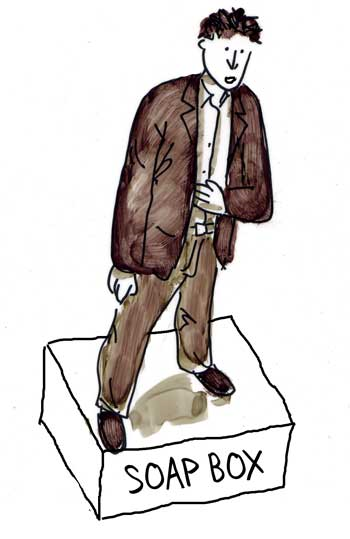 Legal			            
                                                                      Technical
Market 
                                                                         Humanitarian                           Innovation
Studies show that digital accessibility….
Increases Market Share
Drives Innovation
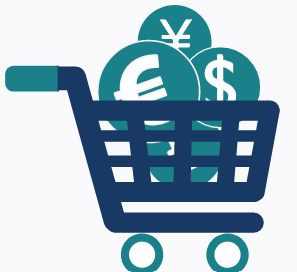 Drives Innovation,
Increases Market Share
Enhances Brand Awareness
Reduces legal risk
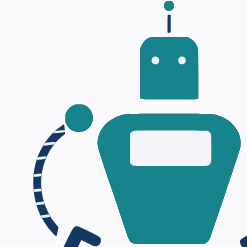 Enhances brand
Reduces Legal Risk
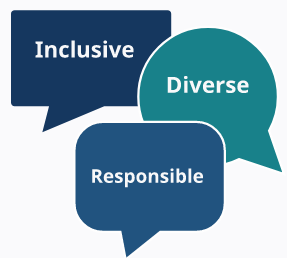 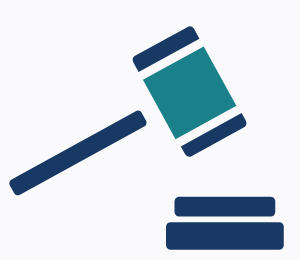 Telephone
Email
Wheelchair ramps
Automatic doors
Speech to text
The accessibility problems of today are the mainstream breakthroughs of tomorrow.
~ Eve Andersson, Director, Accessibility Engineering, Google
Drive Innovation
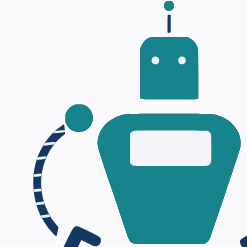 Drives Innovation,
Increases Market Share
Enhance your brand
Closely aligned to diversity and inclusion initiatives
Employing people with disabilities requires accessible digital tools
Accessibility commitment demonstrates Corporate Social Responsibility 
Accessibility is a core value at Apple and something we view as a basic human right.
~ Sarah Herrlinger, Director of Global Accessibility, Apple
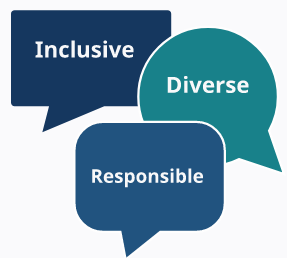 1 billion potential customers                              (and their families!) 
Loyal to accessible services
Results in more usable products


Designing inclusive software results in improved usability, customer satisfaction, and retention.
~ Microsoft’s app developer guide
Increase Market Share
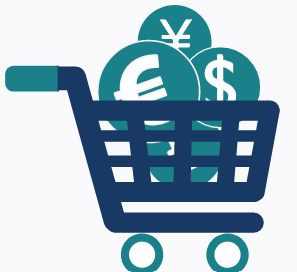 Increases Market Share
UN Convention on Rights of PWD
European Union Directive
US Section 508
Courts increasingly citing ADA
Lawsuits increasing

Inclusive design is simply good design
Reduce Legal Risk
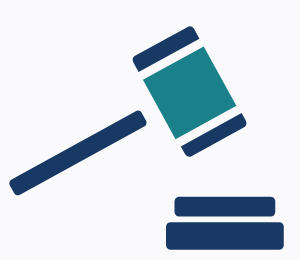 Drives Innovation,
Increases Market Share
Getting Started
Free resources from W3C (www.w3.org/wai)  include:
Accessibility Principles
How people with disabilities use the web
Technical Tutorials
Accessibility statement generator
…much more

AccessU Digital Accessibility Training Conference May 13 and May 18-20
https://knowbility.org/programs/
Video Introduction to Accessbility from w3c
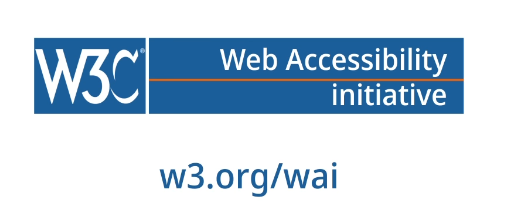 https://youtu.be/20SHvU2PKsM
The power of the Web is in its universality. Access by everyone regardless of disability is an essential aspect. ~ Tim Berners-Lee
Steps to accessibility
Recruit executive sponsor
Develop explicit policy
Set goals (listen to your stakeholders)
Access current status 
Establish management structure
Assign responsibilities across roles
Provide training
Integrate support structures
Test, measure, report
Inclusive practice is sustained through iteration

Planning and Managing Guide at W3C/WAI
https://www.w3.org/WAI/planning-and-managing/
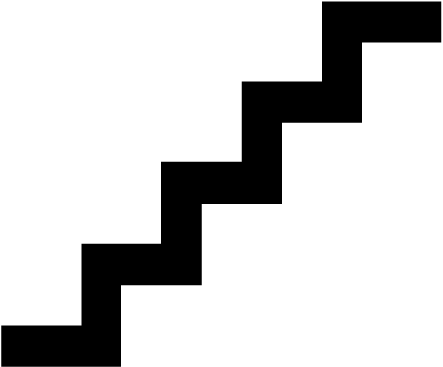 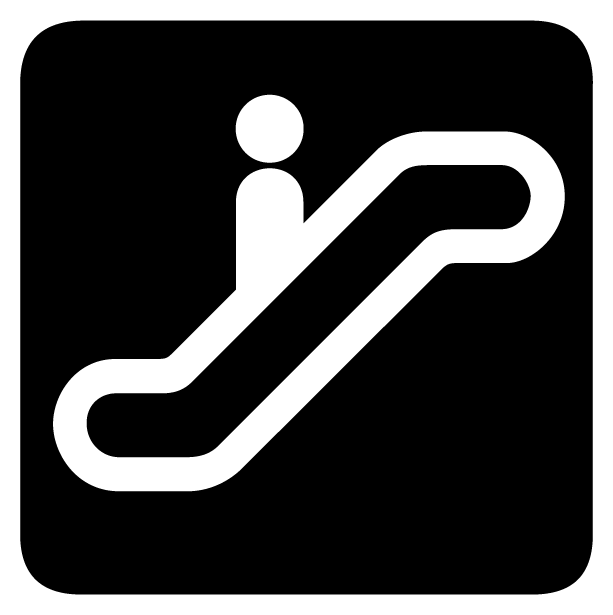 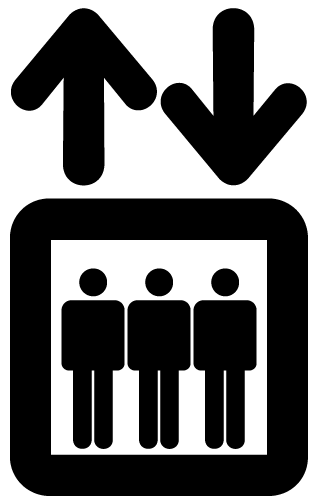 Thank you! @knowbility www.knowbility.org
Baked in accessibility is cheaper, faster, works better for ALL users.

Businesses make better products, services when they
design with that understanding